English
Grade: 
9
One world- in English?
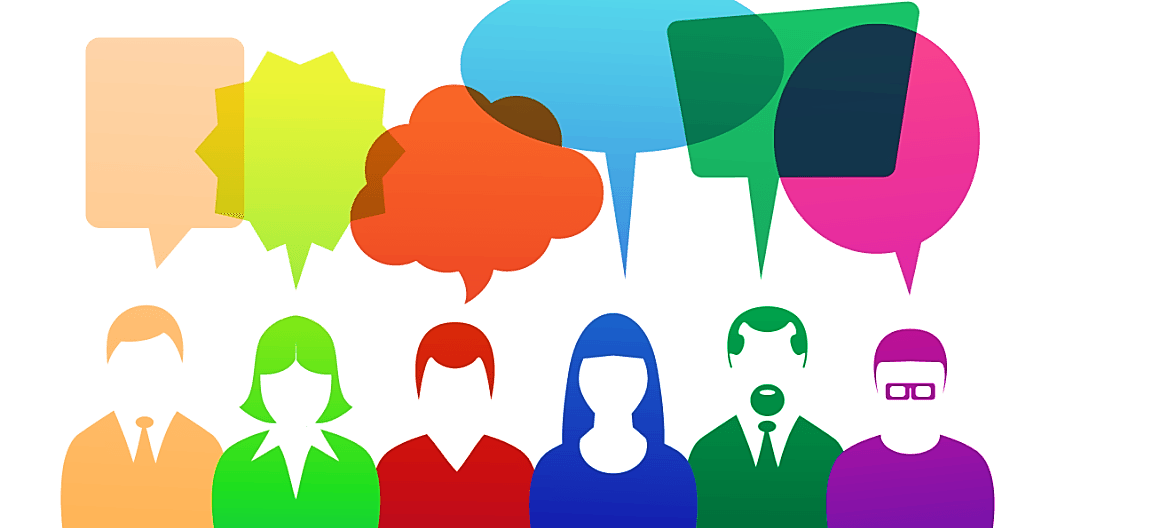 Let’s check up
Grammar Exercise 3
1. International Women’s Day is celebrated on March 8th each year.
2. A celebration in honour of A. G’ijduvoniy was organized by UNESCO in 2002.
3. Vitamin tablets are being distributed by Save the Children Fund (SCF) in Karakalpakstan.
4. A new international terminal is being constructed by engineers at Tashkent airport.
5. Their head of state is not elected by the people in Britain.
6. Khiva has been listed by UNESCO as a World Heritage Site.
7. Many seminars have been held by the Red Crescent in Uzbekistan to teach students about the dangers of drugs.
8. Much is being done by the Government to reduce unemployment.
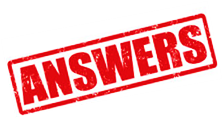 Activity 1a page 100
Ask and answer.
1. Which language is the mother tongue of the most people in the world?
a   Spanish 
b   Russian 
c   Mandarin Chinese 
d   English 
e   Arabic 
f    Hindi / Urdu
With languages you are 
at home anywhere.
Activity 1a page 100
Ask and answer.
2. Which language is spoken most as a foreign language?
a   Spanish   
b   Russian  
c   Mandarin Chinese  
d   English   
e   Arabic    
f    Hindi/Urdu
With languages you are 
at home anywhere.
1b Read and check your answers to 1a.
Each year fewer people speak English as their mother tongue – but more people speak it as a second or foreign language. In 1950 nearly 9% of the world’s population spoke English as their first language.
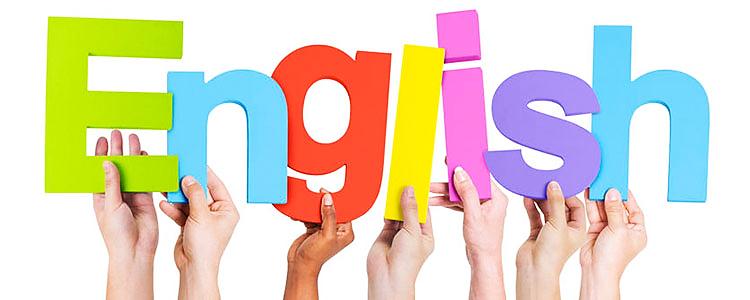 1b Read and check your answers to 1a.
By 2050 the proportion will have dropped to just over 5%. Chinese is spoken by more speakers than any other language and the numbers of speakers of Spanish, Hindi/Urdu and Arabic are increasing rapidly.
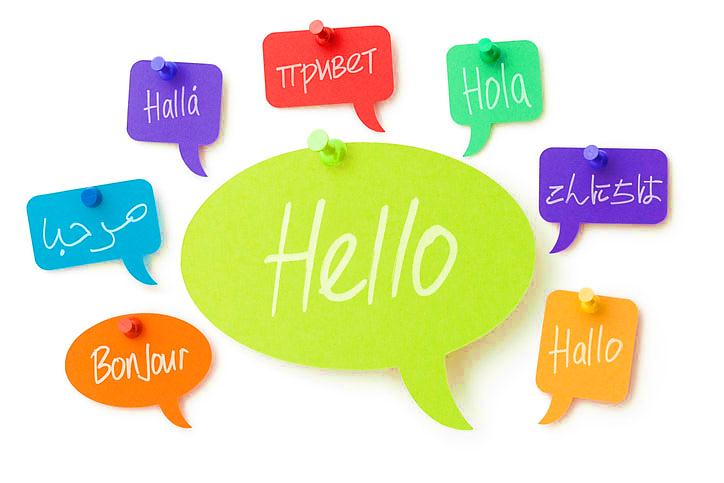 1b Read and check your answers to 1a.
During the next few years, English will become a language mainly spoken by bilingual and multi-lingual people. It is estimated that 75% of the world’s mail is in English and 60% of the world’s telephone calls.
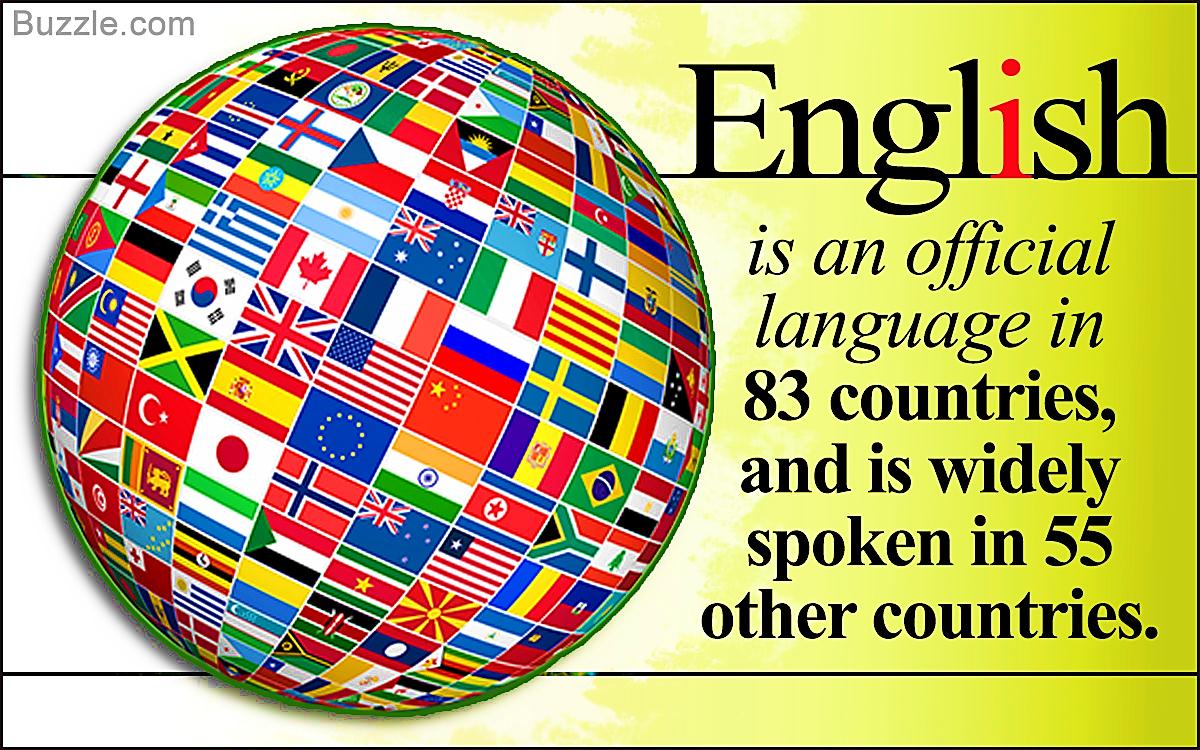 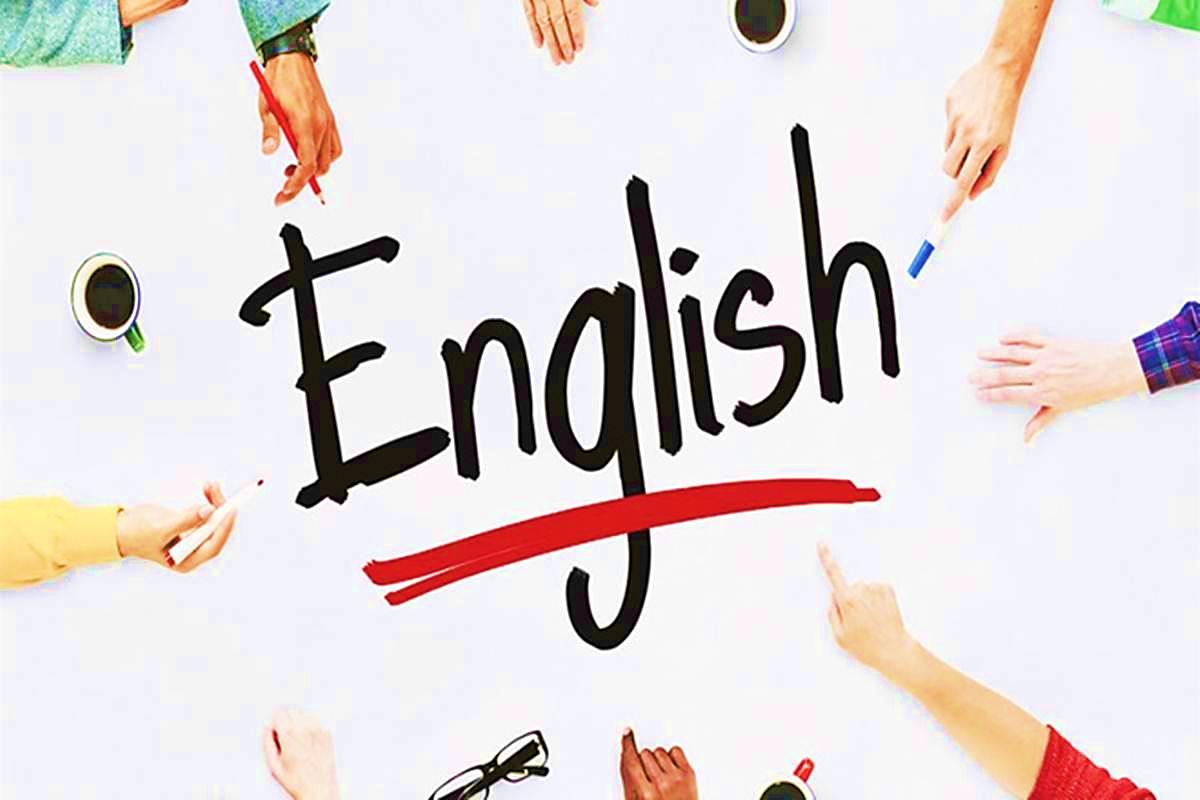 2a Answer the question.
Why are you learning English?
a   because I like it
b   because I think it is important for my future job
c   because it is a school requirement
d   because I think educated people should know a foreign   language
e   so I can understand the words of songs
f    so I can travel to other countries
g   ... (write your own reason)
Activity 3a page 100
Ask and answer about your future professions. Then look at the table and say if you will need English for your work.
e.g.
A: What do you want to be, Latif?
B: I want to be a network support manager.
A: Will you need English?
B: Yes, I will. Most companies require their ICT staff to speak English because the training courses with companies like Microsoft are run in English and the original training manuals are in English. Of course, there are translations available in Russian, Spanish, Chinese and all the major languages, but you have to wait to get a translation.
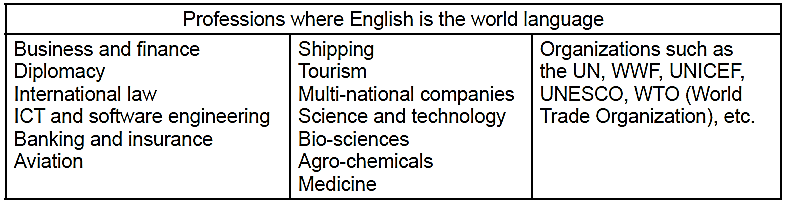 Activity 4a page 100
Write the ways you can continue to improve your English.
e.g. We can listen to the radio and TV. There is news in English on (name of TV channel) and we can get the BBC and Voice of America on the radio.
Practise the 4 core skills:
reading
writing
speaking
listening
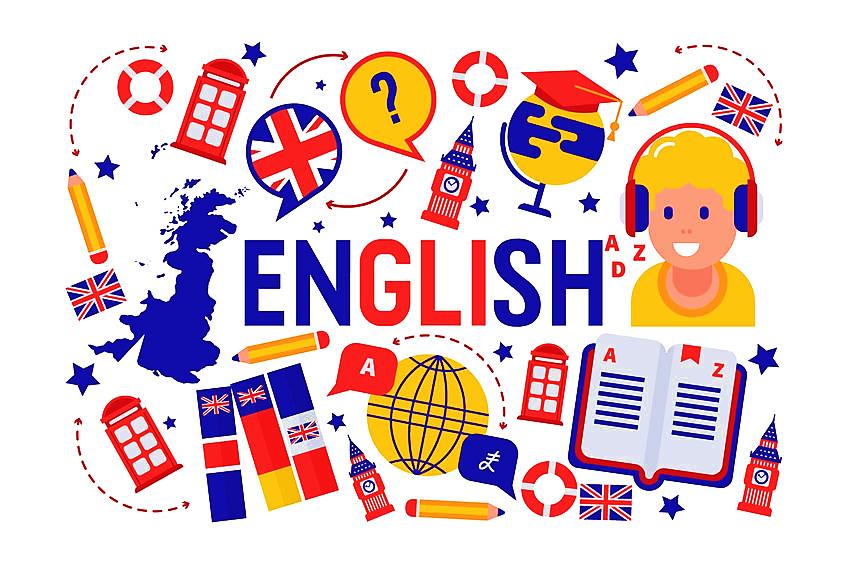 Don’t be afraid to make mistakes
Surround yourself in English
Practise every day.
Keep a notebook of new words you learn.
Do a lesson at least once a day.
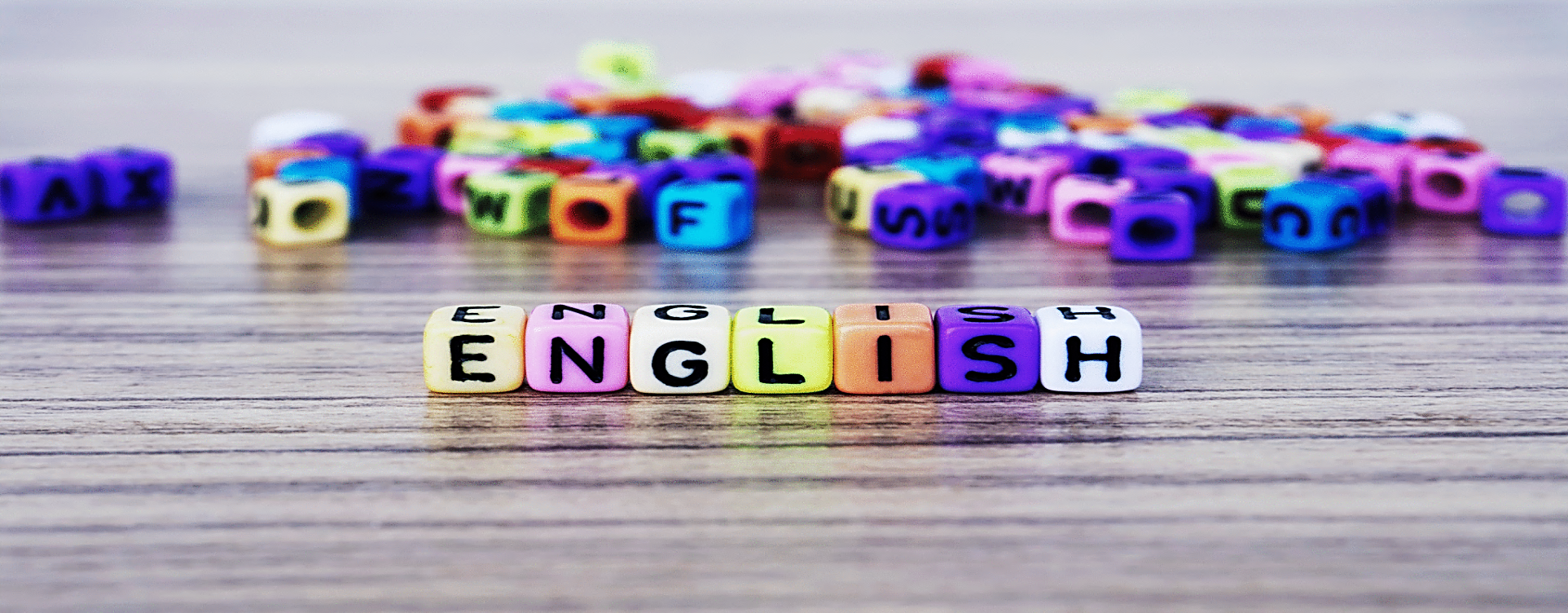 Remember
Learning a foreign language is very beneficial:
Boosts brain power
Improves memory
Sharpens the mind
Enhances decision making
Your first language is improved
Improves academic performance
Increases networking skills
Provides better career choices
Enhances ability to multitask
Keeps the mind young and active
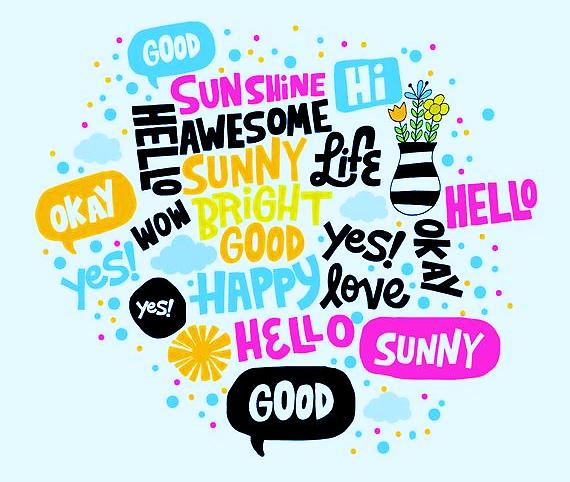 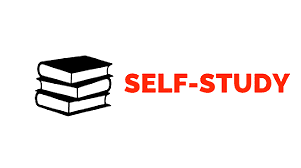 Lesson 5 page 103
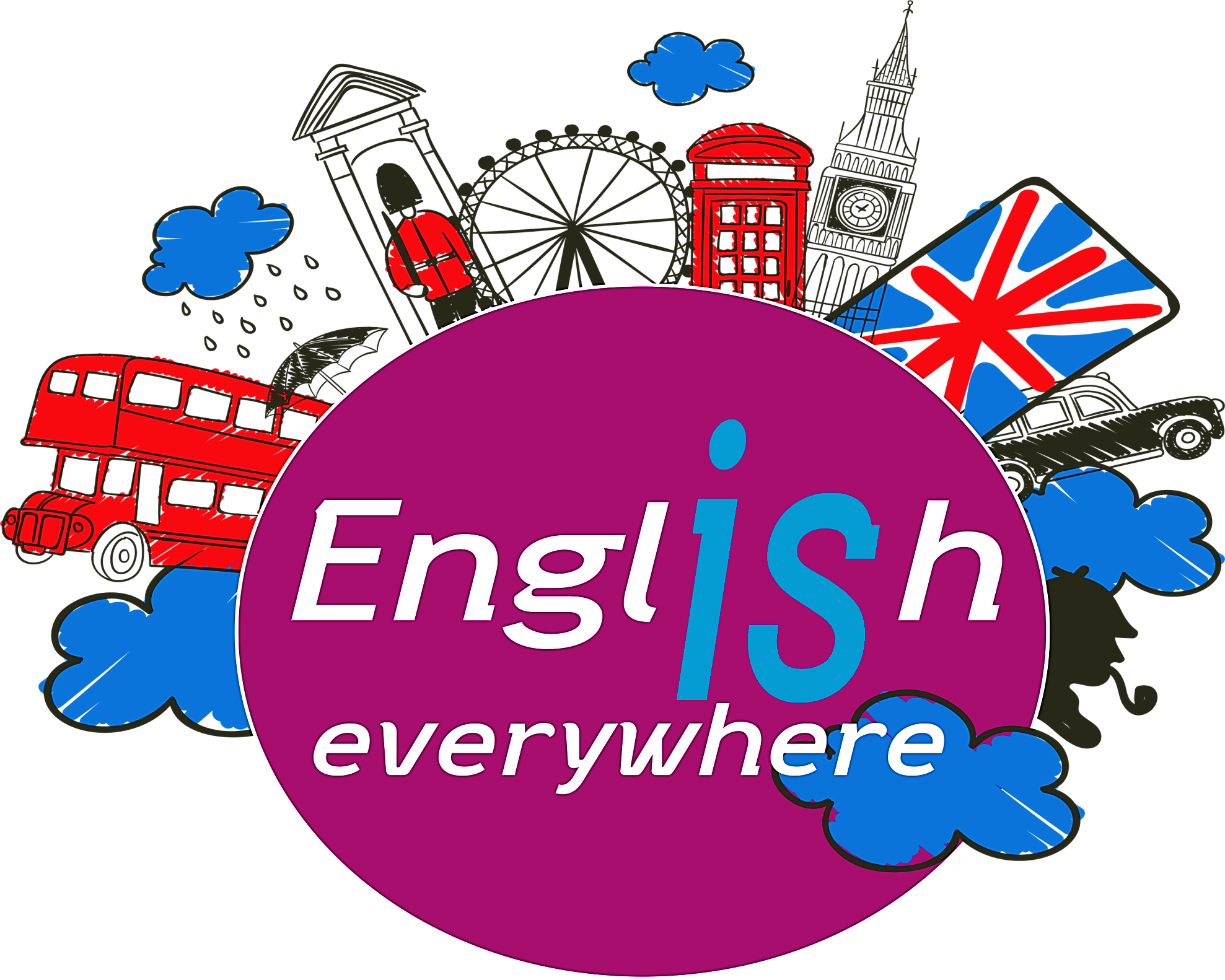